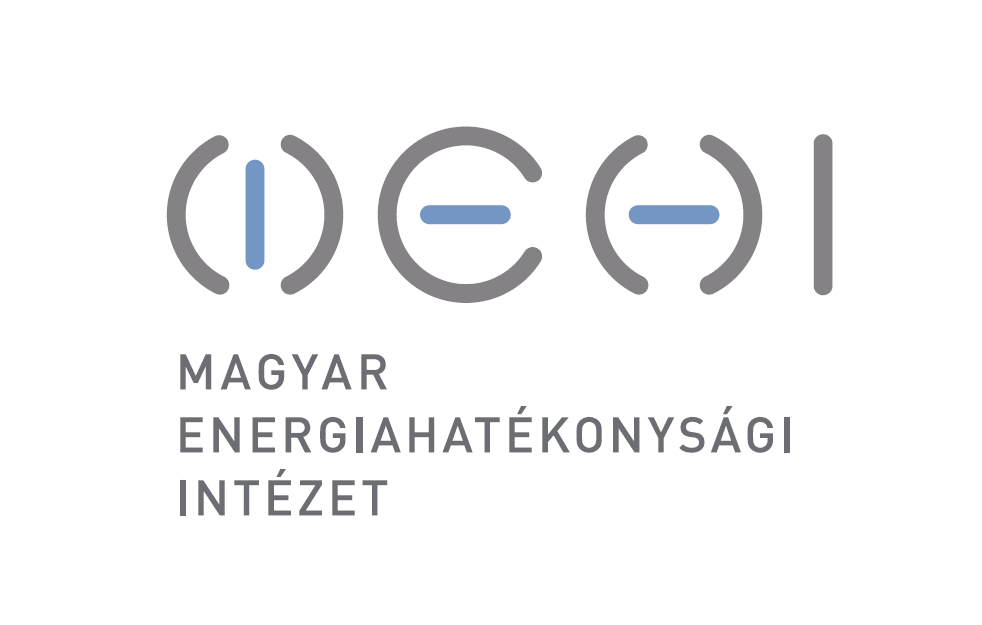 Az energiahatékonyság jövője: a legolcsóbb energiaforrás
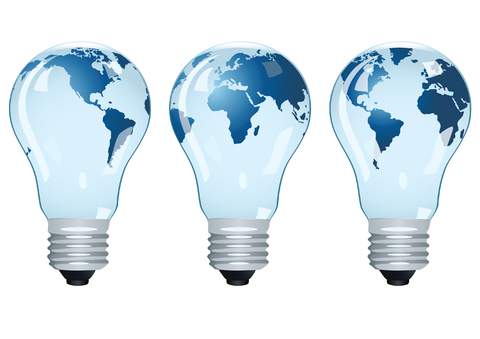 2016. január
[Speaker Notes: Lakossági energiahatékonysági – hol tartunk]
Helyzetkép
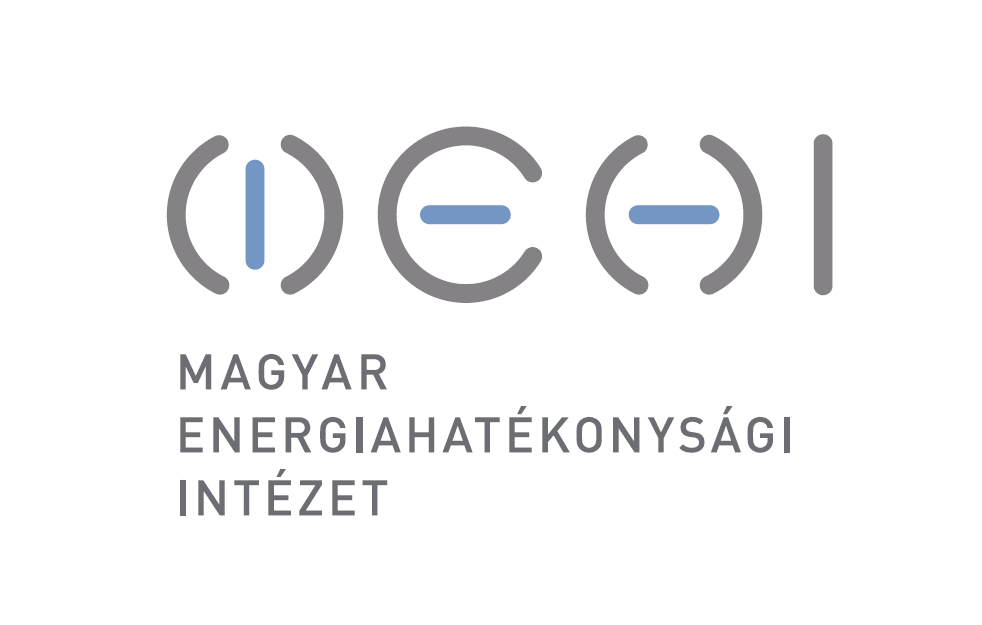 A kétezres évek eleje óta alig javult az otthonok energiahatékonysága
Az átlagos magyar háztartás összkiadásainak ¼-ét energiaszámlákra és lakásfenntartásra fordítja, pedig az energia nálunk már olcsóbb
A rezsicsökkentés tartalékai kimerültek, a gázárak tovább nem csökkenthetők
A felújítások akadálya a forráshiány: a magyarok jelentős részének nincs számottevő megtakarítása, a hitelt még mindig a hátunk közepére kívánjuk
2015. szept. pénzügyi reprezentatív felmérés: lakosság 60 %-a félmillió forintnál kevesebb megtakarítással rendelkezik 
28 %-nak nincs tartaléka, 15 %-nak százezer forintnál kevesebb
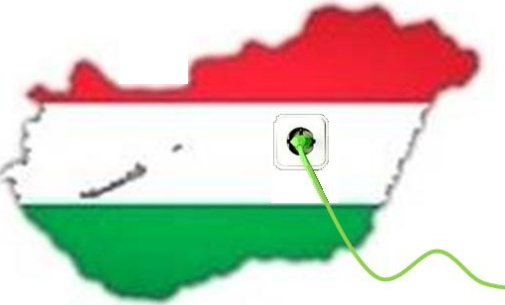 [Speaker Notes: A magyar családok nagy többsége ma is igen elavult energetikai jellemzőkkel rendelkező lakásokban él - 

A fűtésszezon eddigi leghidegebb napjaiban derült ki: a lakossági gázszolgáltatókkal szembeni hátralék nagysága növekedett tavaly, 30-ról 32 milliárd forintra! Bár összességében csökkent a lakossági közműtartozás, de a döntően gázzal fűtő Magyarországon egy csomó ember egyszerűen képtelen kifizetni a gázszámlát.

A hitelt még mindig a hátunk közepére kívánjuk -Deloitte-Scale BankIndex
Beszédes adat, hogy a válaszadók 56 százalék még mindig fél a hitelektől. 47 százalékuk szerint jobb ha csak akkor vesznek fel hitelt, ha másképp nem megoldható a problémájuk (ennél a válasznál a 30 százalékos arány lenne egészséges). 
46 százalék nem figyeli a bankok ajánlatát, és csupán 3 százalék az, aki kifejezetten érdeklődő. Vagyis nem keressük aktívan a pénzügyi termékeket. És nem is vagyunk különösebben lojálisak a bankunkhoz, a többségnek mindegy, hol bankol.]
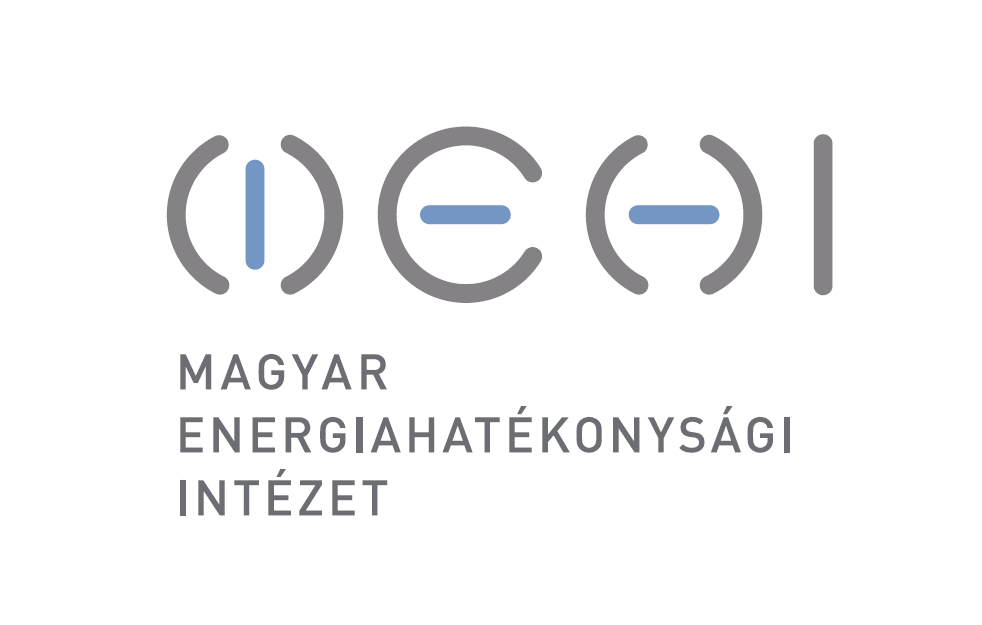 Megoldást jelent-e a visszatérítendő támogatás?
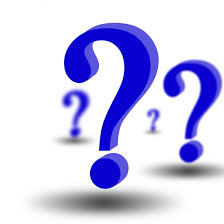 [Speaker Notes: Fontos lépés az új építés elindításához az áfacsökkentés és állami otthonteremtési támogatás megemelése, de a visszatérítendő támogatás elegendő-e a több mint 4 milliós lakásállomány megújulásához?

A Kormány november végi határozatában úgy rendelkezett, hogy a lakosság energiahatékonysági fejlesztéseit uniós pályázati források helyett csak hitel alapon fogja ösztönözni. Pályázati támogatás a kormányzati tervek szerint csak állami illetve egyházi intézmények számára lesz elérhető.
1831/2015. (XI. 24.) Korm. határozat

Telefonos, nagymintás, reprezentatív kutatás. Adatfelvétel 2015 december

telefonos kérdőíves adatfelvétel – 2015. december 2-5. 
• telefonon válaszoltak 
• A mintába 1000 fő került 
•A kutatás eredményeként kapott adatbázis az ország lakosságára nem, életkor , iskolázottság, régió és településtípus szerint reprezentatív 
• A szocio-demográfiai bontások közül csak a szignifikáns eltéréseket mutatók kerültek ábrázolásra]
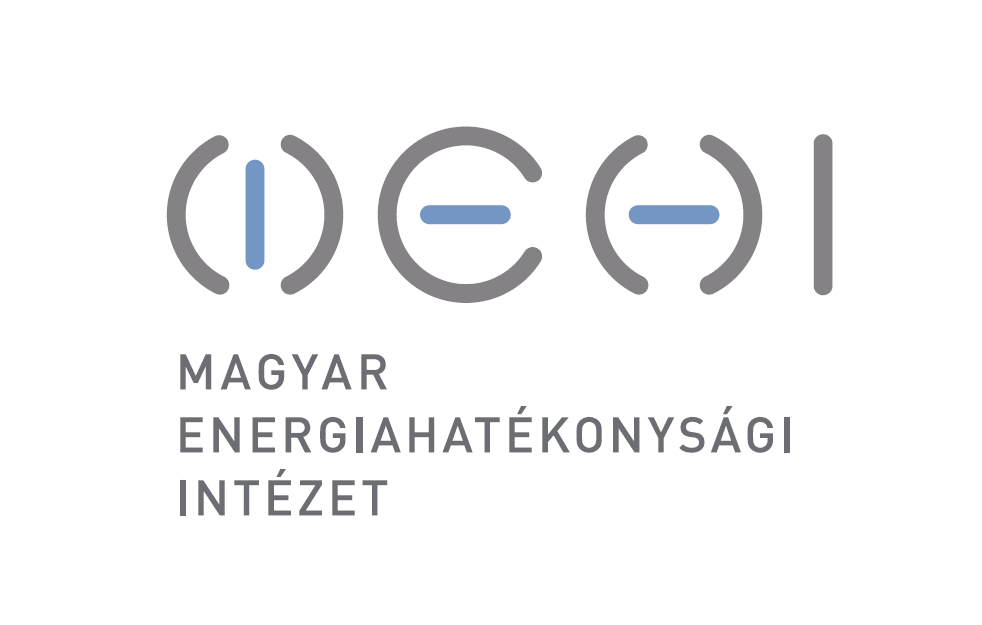 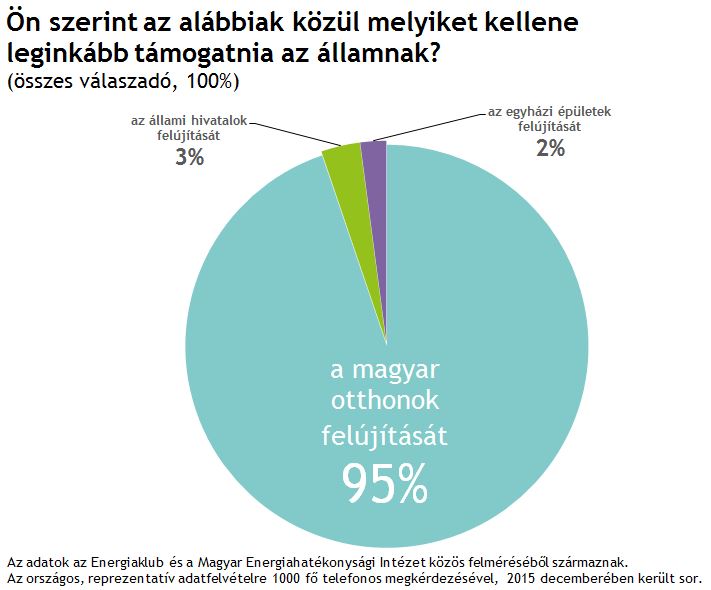 [Speaker Notes: A MEHI és az Energiaklub most publikált adatai szerint ezzel szemben a magyarok 95%-a úgy gondolja, hogy leginkább a magyar otthonok energetikai felújítását kellene támogatnia az államnak.]
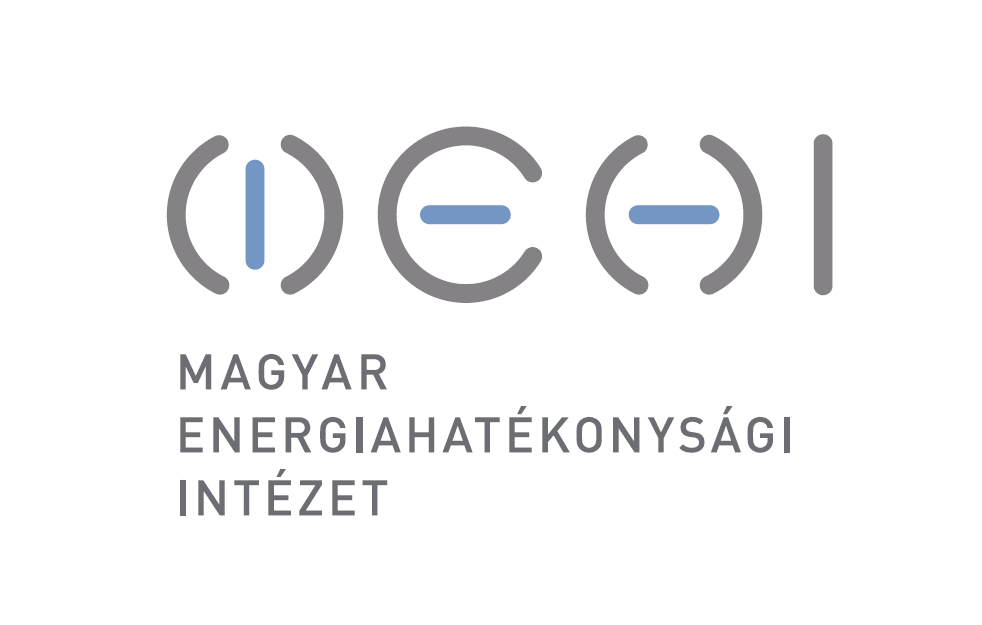 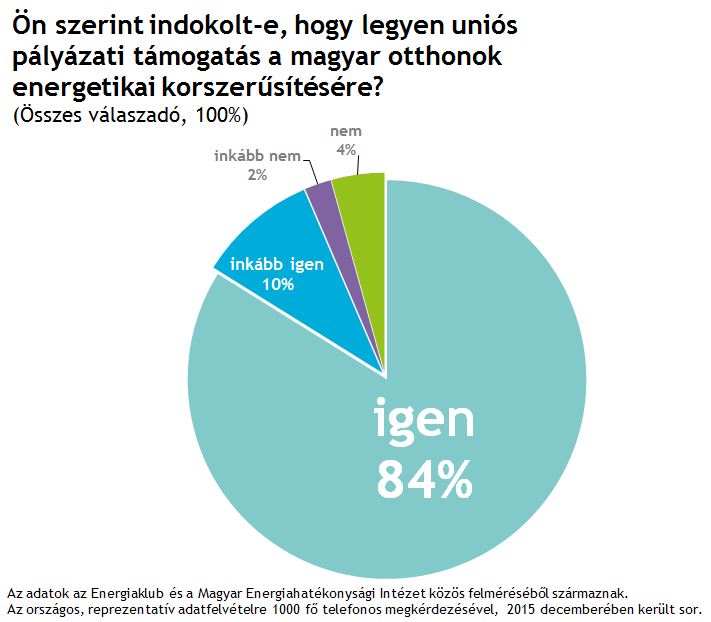 [Speaker Notes: A magyar lakosok 84%-a úgy véli, hogy indokolt uniós forrásokból támogatni a magyar otthonok rezsicsökkentő korszerűsítését.]
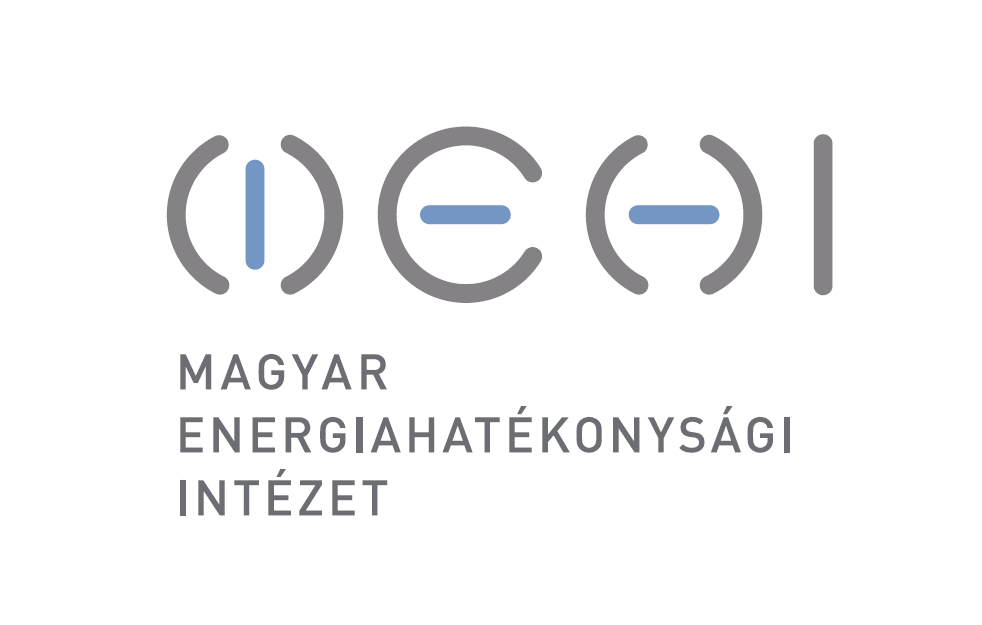 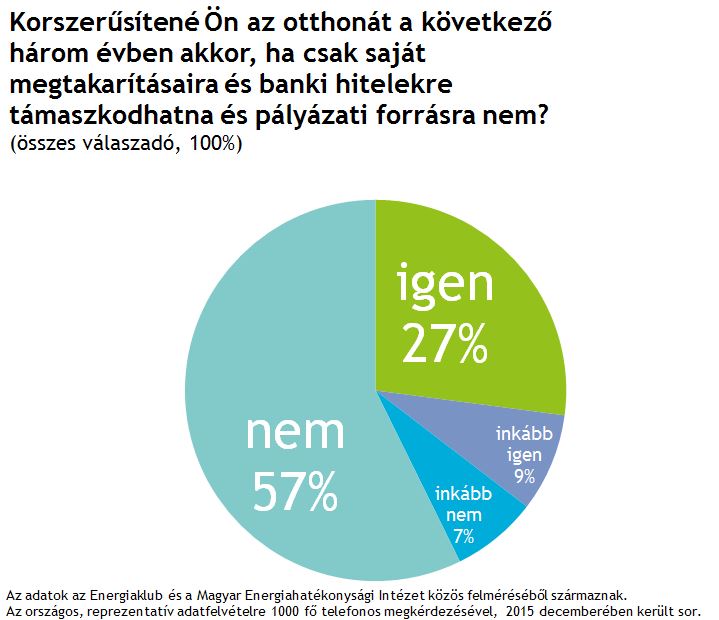 [Speaker Notes: A felmérés legfontosabb eredménye, hogy a háztartások közel kétharmada pályázati források nélkül, csak saját megtakarításaira és hitelekre alapozva nem fogja felújítani otthonát a következő három évben. 

Tavaly 5 év után először ismét nőtt a gázfogyasztás, mely főként a megnőtt lakossági fogyasztás miatt történt - a lakosságot a rezsicsökkentés kevéssé ösztönzi energiahatékonysági beruházásokra!]
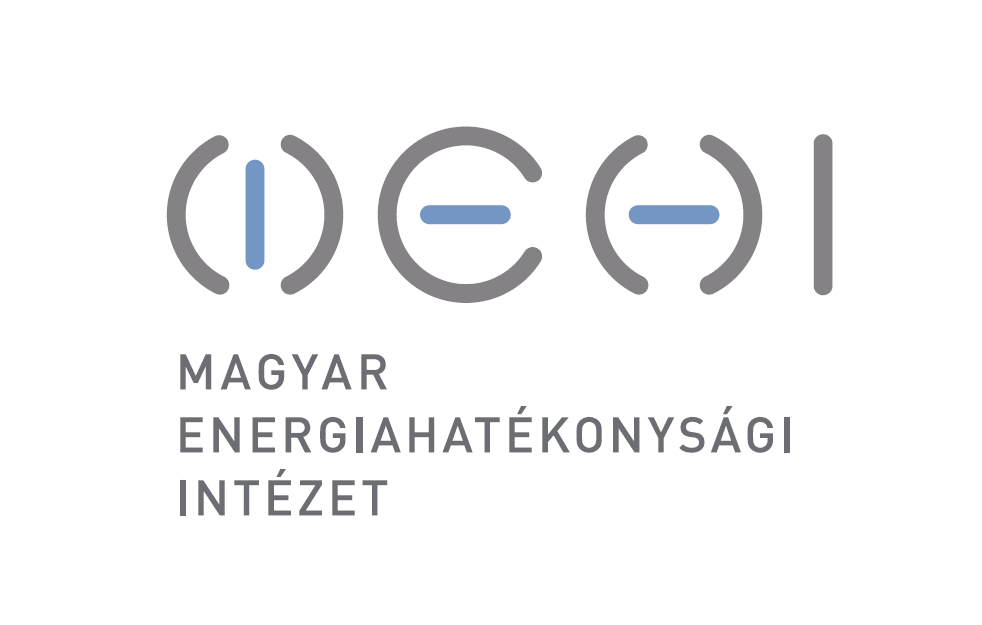 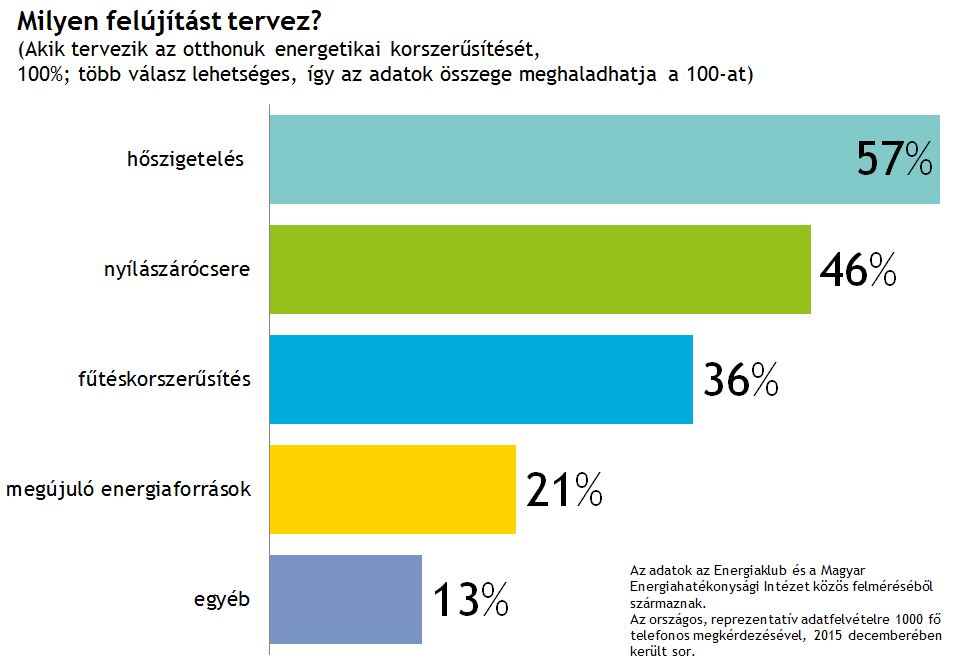 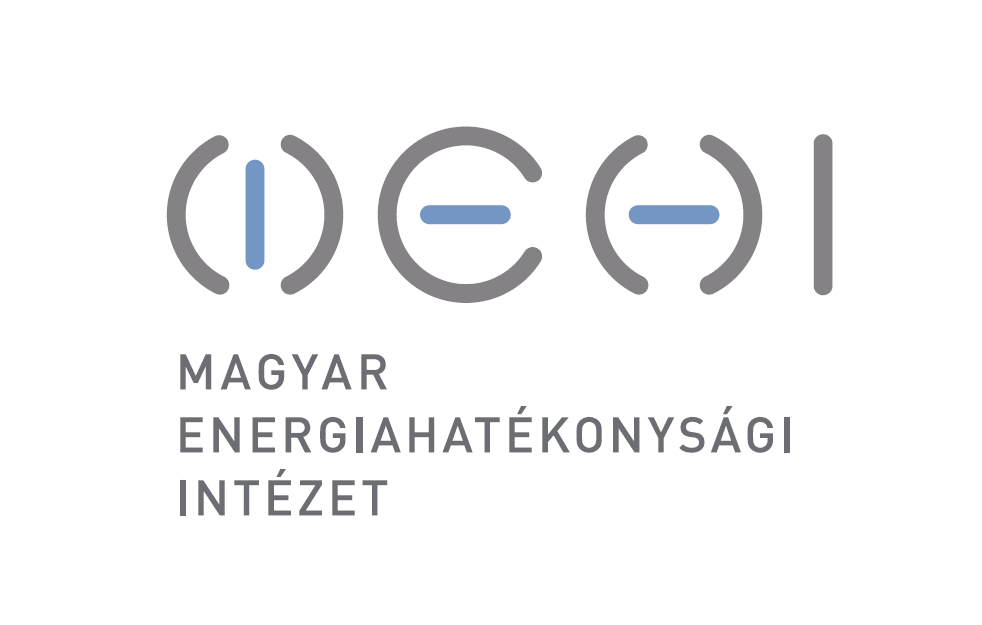 További rezsicsökkentés csak energiahatékonysági beruházásokkal lehetséges
Az energiahatékonyság ösztönzése közérdek
Az energiahatékonyság az infrastrukturális beruházásokkal mutat hasonlóságot
Gazdaságélénkítő eszköz: munkahelyek, költségvetési többletbevétel
Multiplikátor-hatás
Ellátásbiztonság
Szigorodó épületenergetikai követelmények
[Speaker Notes: A lakóépületek teszik ki Magyarország teljes primer energiafelhasználásának (kb. 1000 petajoule) nagyjából egyharmadát, és felelnek a széndioxid-kibocsátás közel 40 százalékáért. A hazai lakásállomány energiahatékonysági megújulása – legyen szó új épületekről, vagy felújításról - tehát nem egyszerűen a családok energiaszámláinak tartós csökkentéséről szól, hanem jelentős energiamegtakarítási potenciált jelent]
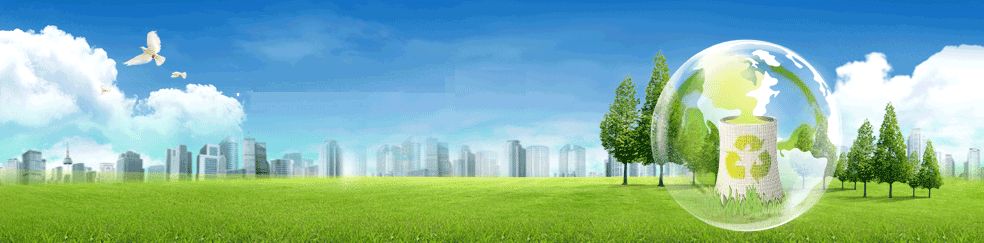 Köszönöm a figyelmet!
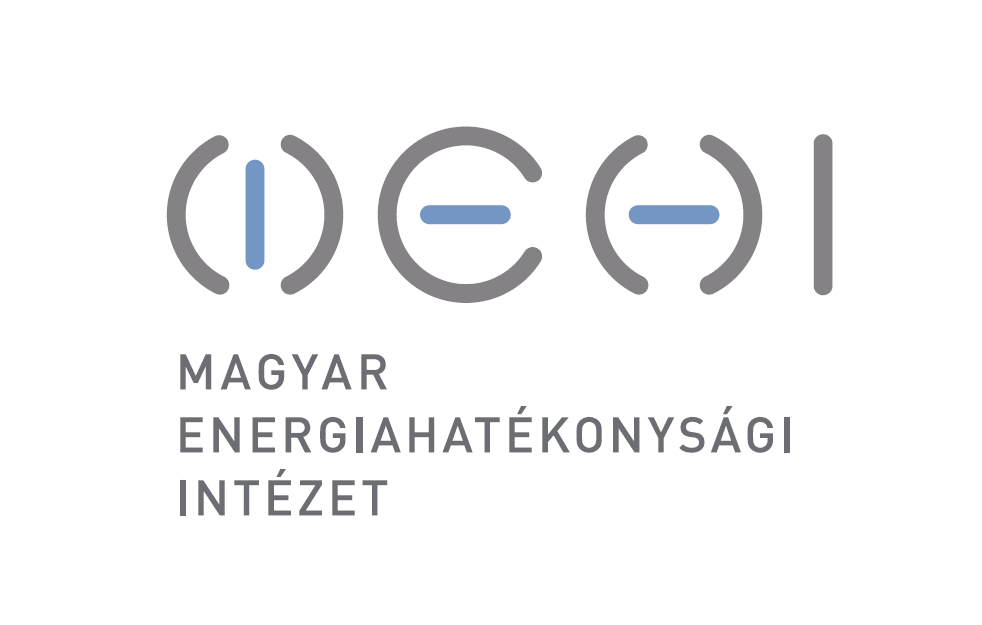 mehi@mehi.hu
411 3536